Rozvoj inovatívnych foriem vzdelávaniana Univerzite Mateja Bela v Banskej BystriciITMS 26110230077
Smartfóny vo vzdelávaní

Ing. Dana Horváthová, PhD.
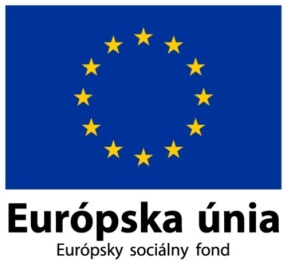 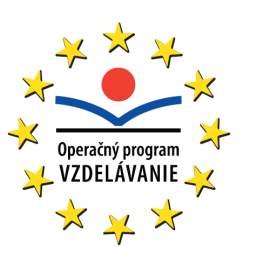 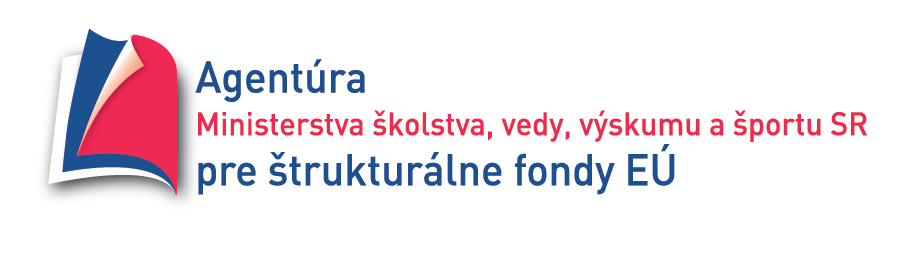 Moderné vzdelávanie pre vedomostnú spoločnosť/Projekt je spolufinancovaný zo zdrojov EÚ
Obsah
Čo je to smartfón

Mobilné vzdelávanie
Užitočné aplikácie pre mobilné vzdelávanie

Smartfón ako virtuálna realita
Smartfón ako data projektor
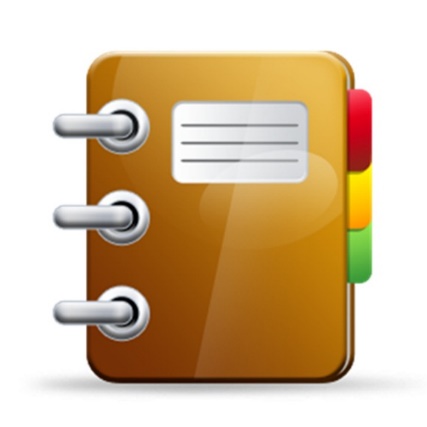 2
Čo je to smartfón?
Začiatky: klasický mobil a PDA

Neskôr PDA získalo vlastnosti klasického mobilu, Blackberry

Nová vlna, smartfónov prišla s iPhonom
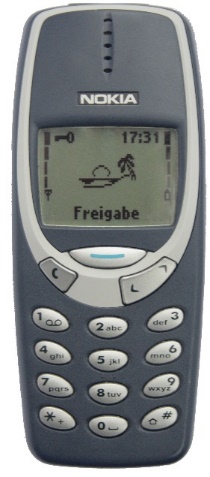 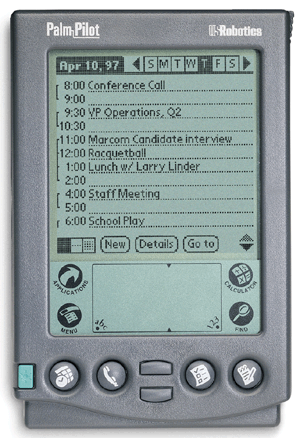 3
Charakteristika smartfónov
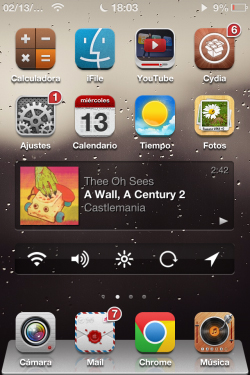 Operačný systém 
Aplikáce a widgety

Pripojiteľnosť (Wi-Fi, 4G/3G, EDGE)
Pamäť (interná, externá)
4
Mobilné vzdelávanie
Je kombinácia mobilných technológií (smartfónov) s vyučovacím procesom
Využitie prakticky neobmedzené stačí internetové pripojenie a smartfón
E-learning sa zameriava na vzdelávanie cez internetové kurzy
Rozdiely medzi E-learningom a mobilným vzdelávaním
5
Výhody mobilného vzdelávania
Prenositeľnosť, smartfóny sa prenášaju jednoduchšie ako PC
Cena, v prípade smartfónov nižšej a strednej triedy 
Úspora energie, smartfón spotrebuje menej ako stolný počítač
Konektivita, rýchly prístup k informáciam
Využívanie voľného času, napríklad počas čakania na autobus
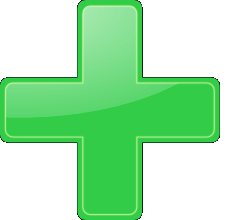 6
Nevýhody mobilného vzdelávania
Rozmery smartfónov, na menších smartfónoch horšia čitateľnosť textu
Výdrž batérie, je v dnešnej dobe limitovaná na cca 1-2 dni
Na softvérovej klávesnici sa píše horšie ako na hardvérovej
V prípade smartfónov vyššej triedy sem môžeme zaradiť aj cenu
Môžu rozptylovať študentov a tí sa nemusia sústrediť na výklad
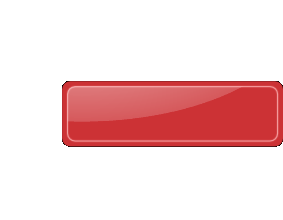 7
Užitočné aplikácie pre študentov
Chrome, socialne siete
Evernote
Droppbox, Google drive
Recordriod
myHomework
Dictionary.com
Instapaper
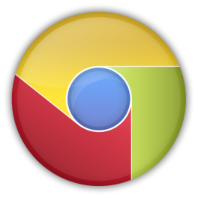 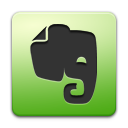 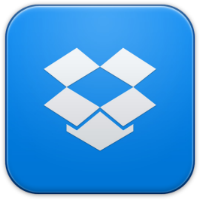 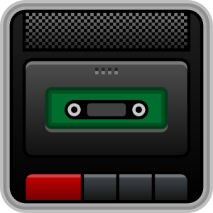 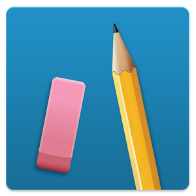 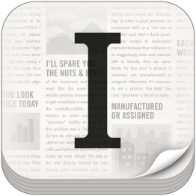 8
Užitočné aplikácie pre učiteľov
Class Messenger

Assistant

TeacherKit 

WolframAlpha
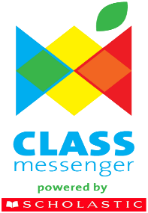 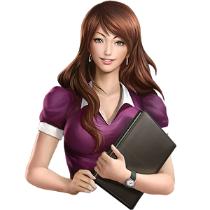 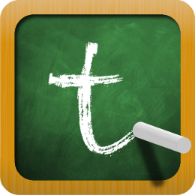 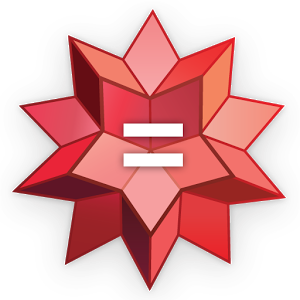 9
10
11
Smartfón ako virtuálna realita
Snaha o rozšírenie virtuálnej reality
Najznámejšia firma Oculus s jej produktom Oculus Rift
Avšak takéto riešenie má len jedno primárne využitie
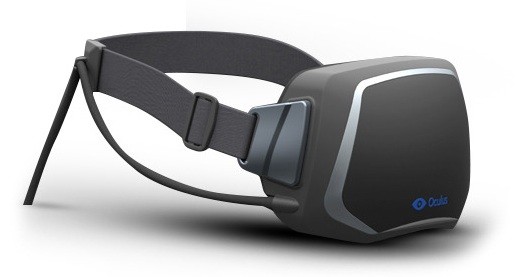 12
Smartfón ako virtuálna realita
Firma Samsung skombinovala Headset Oculus so smartfónom Note 4
Takéto riešenie je však drahé pre bežného občana
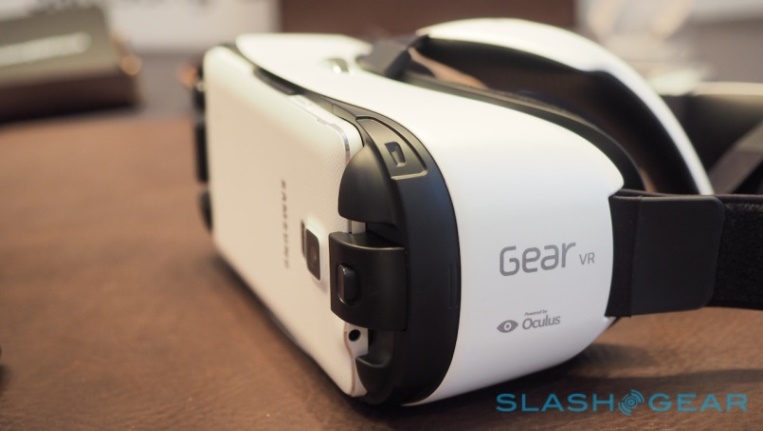 13
Smartfón ako virtuálna realita
Google vyvinul návod ako si poskladať vlastný headset za necelé 3 eurá
Vďaka tomuto sa stala VR dostupnejšia a je možné ju využívať aj v školách
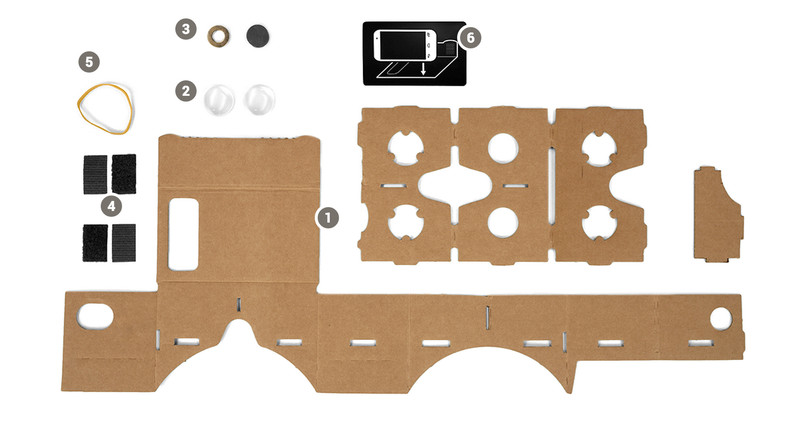 14
Smartfón ako data projektor
Samsung prišiel s konceptom smartfónu ktorý obsahoval data projektor
Veľkosť premietaného obrazu 50 palcov
Nevýhoda, slabé rozšírenie takýchto smartfónov
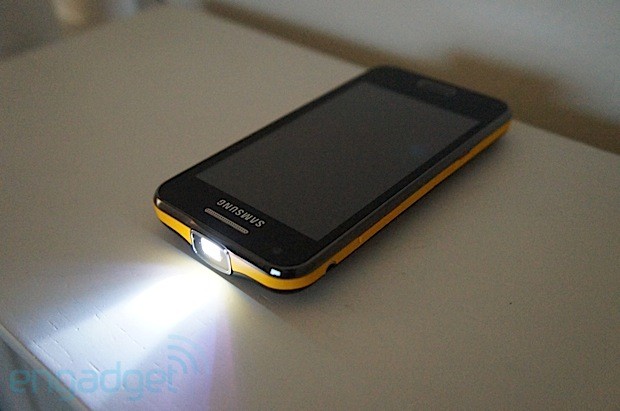 15
Smartfón ako data projektor
Na internete koluje množstvo návodov na improvizovaný data projektor
Výroba je jednoduchá a lacná a funguje s každým smartfónom
Smartfón môžeme využiť aj na vzdialené ovládanie prezentácie
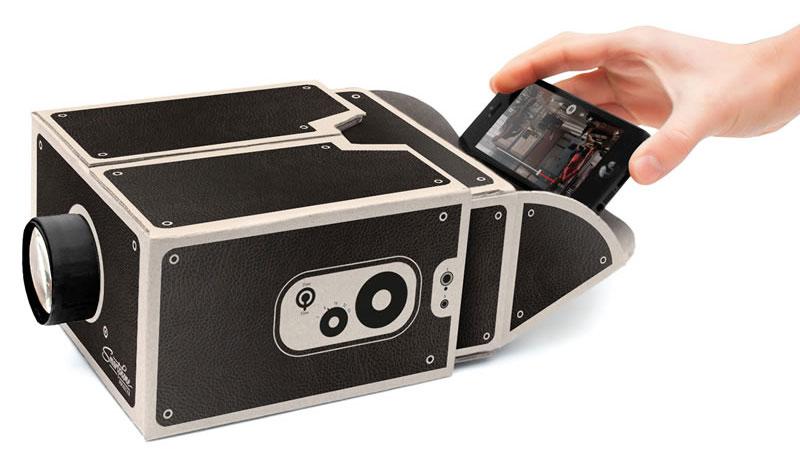 16